INS ROSANNA ZANFARDINO
ATTIVITA’ ASINCRONA
5 C  
2 parte
GIOSTRA  AUTUNNALE
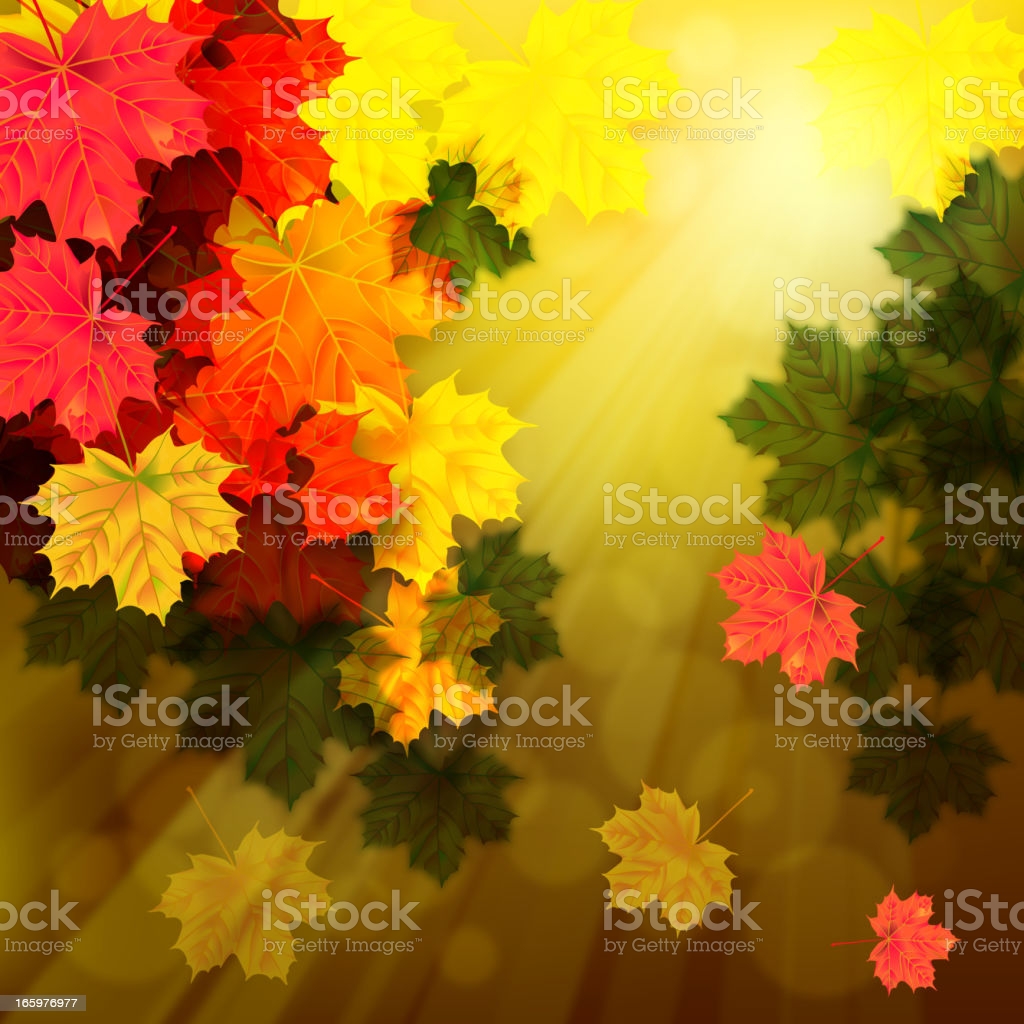 LA POLIS GRECA  Studia le pagine 8-9 ed elabora una mappa concettuale
RRIPRODUCI IL DISEGNO DELLA POLIS GRECA SUL TUO QUADERNO E SCRIVI IL NOME DELLE DIVERSE PARTI
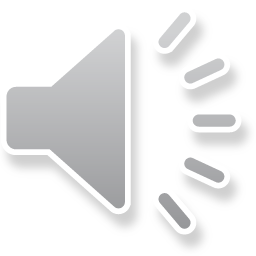 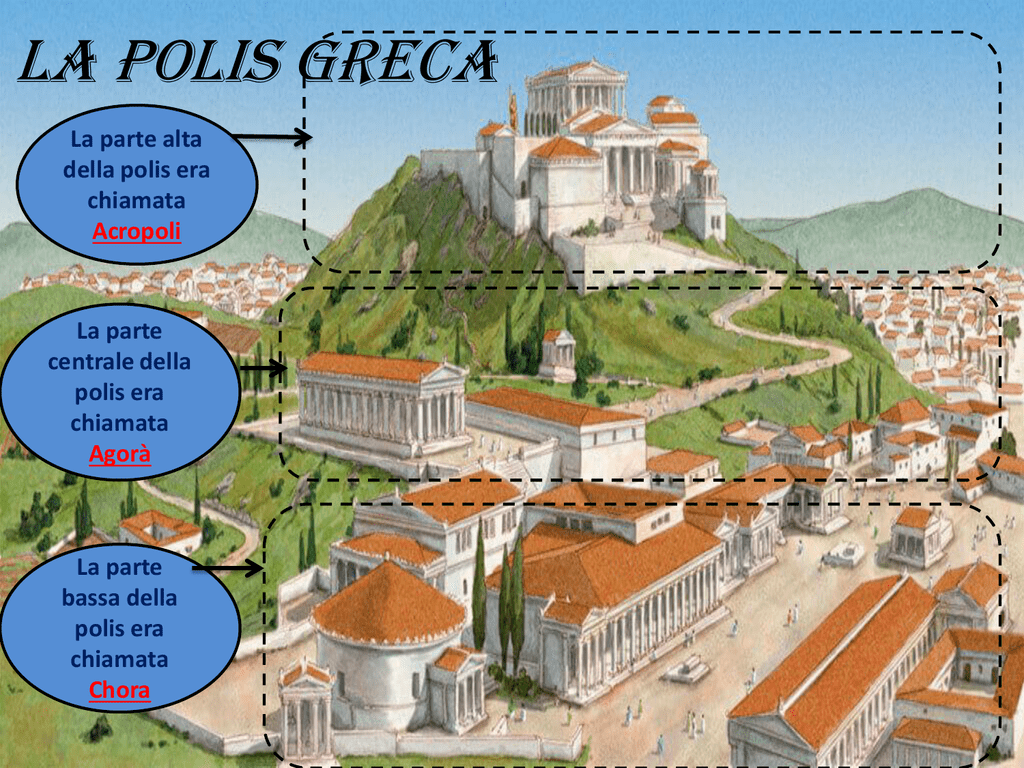 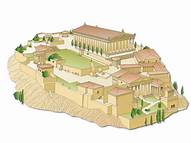 IMPARARE  DIVERTENDOSIClicca sui video e vola nell’ affascinante mondo della Grecia delle POLISE non dimenticare che puoi consutare  il libro digitale all’ indirizzo sotto indicato
BUON LAVORO
https://dbookeasy.giuntiscuola.it/app/collections/TILE29LIV08_DBOOKEASY?prependCollection=BL09LIV07_DBOOKEASY
LA DEMOCRAZIA   E’ IL PRESUPPOSTO PER L’AFFERMAZIONE DELLE LIBERTA’ INDIVIDUALI… UNO SGUARDO AL PASSATO PER CAPIRE IL PRESENTE
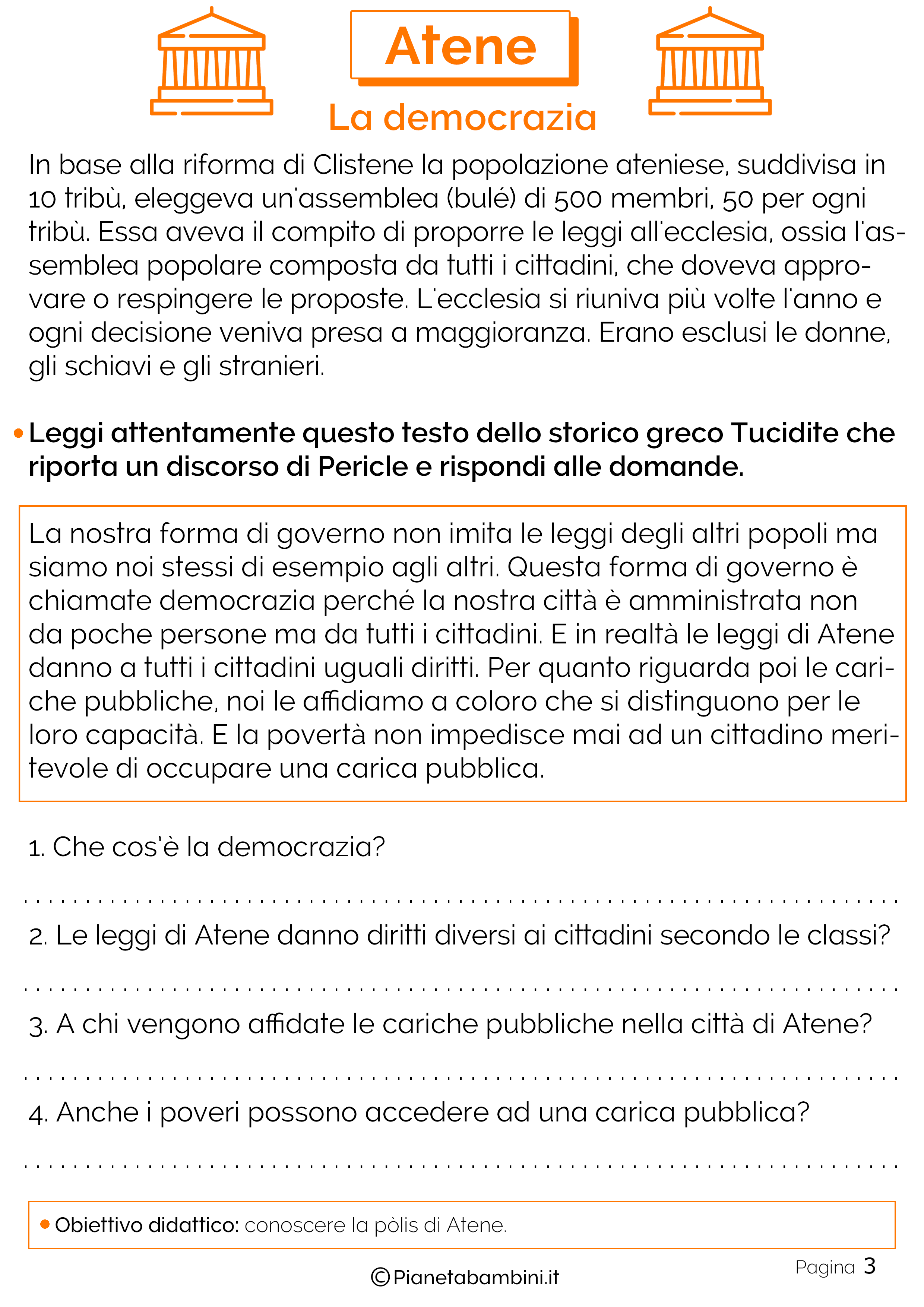 Ripassa il congiuntivo a pag.48 del libro di grammatica e completa la scheda